Mata Atlâtica
Mata atlantica
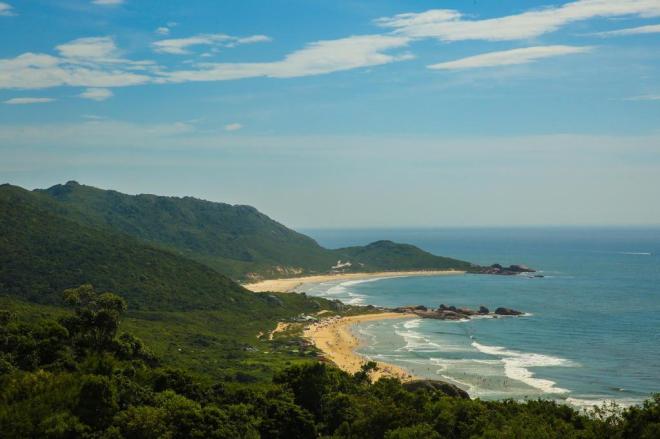 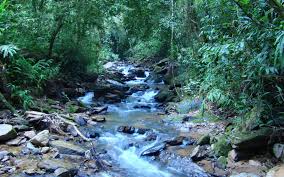 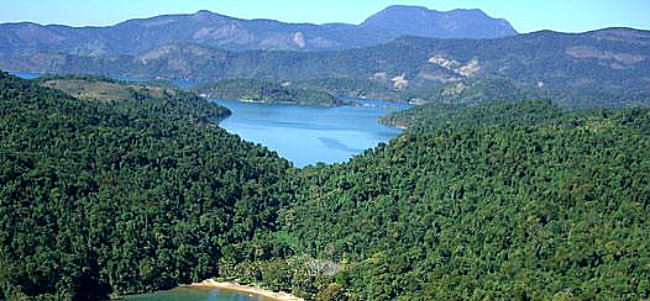 Onça sinsa da mata atlantica
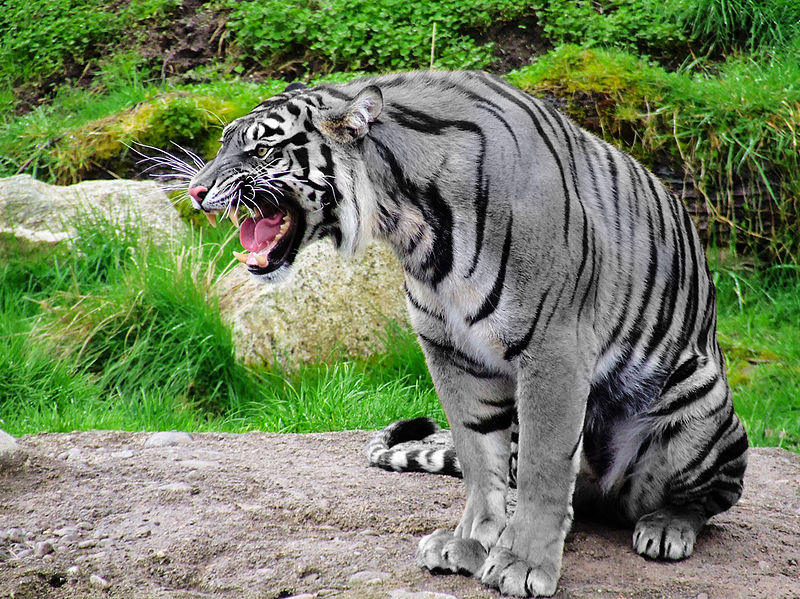 Cepo de madeira derrubado por chuva na mata atlantica
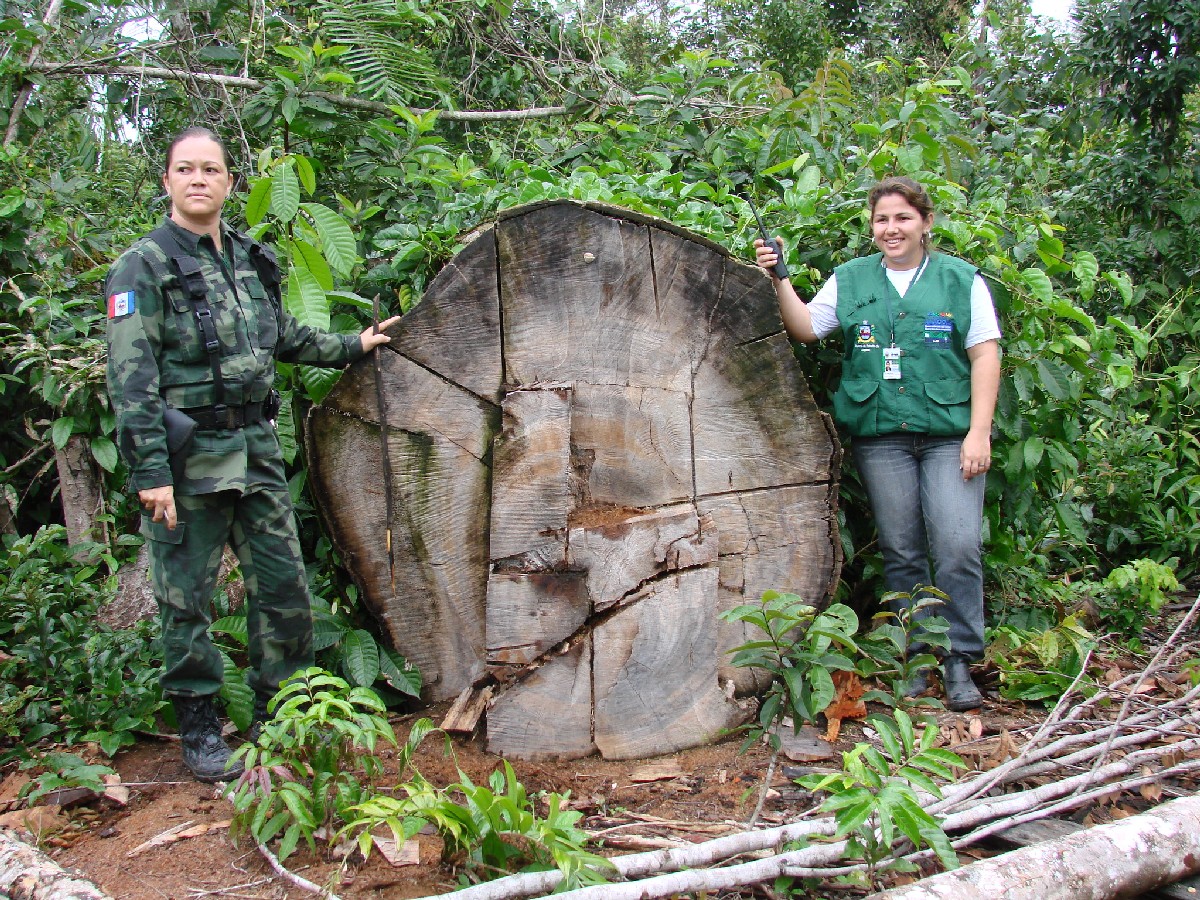 Rio no p0or no sol na mata atlantica
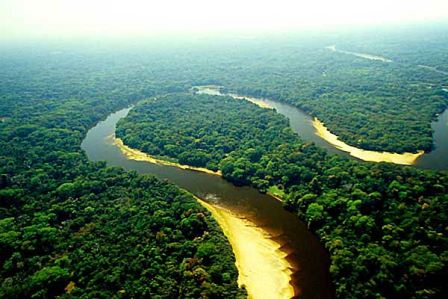